ECE 417, Lecture 6:Discrete Cosine Transform
Mark Hasegawa-Johnson
9/6/2019
Outline
DCT
KNN
How to draw the contour plots of a multivariate Gaussian pdf
Discrete Cosine Transform
Last time: PCA
Why it’s useful: PCs are uncorrelated with one another, so you can keep just the top-N (for N<<D), and still get a pretty good nearest-neighbor classifier.
Why it’s difficult: PCA can only be calculated when you’ve already collected the whole dataset.
Question: can we estimate what the PCA will be in advance, before we have the whole dataset?  For example, what are the PC axes for the set of “all natural images”?
A model of natural images
Choose an object of a random color,
Make it a random size,
Position it at a random location in the image,
Repeat.
Result: PCA = DFT!
2D DFT as a vector transform
The problem with DFT…
How to make the DFT real
How to make the DFT real
Most natural images are real-valued.
Let’s also make it symmetric: pretend that the observed image is just ¼ of a larger, mirrored image.
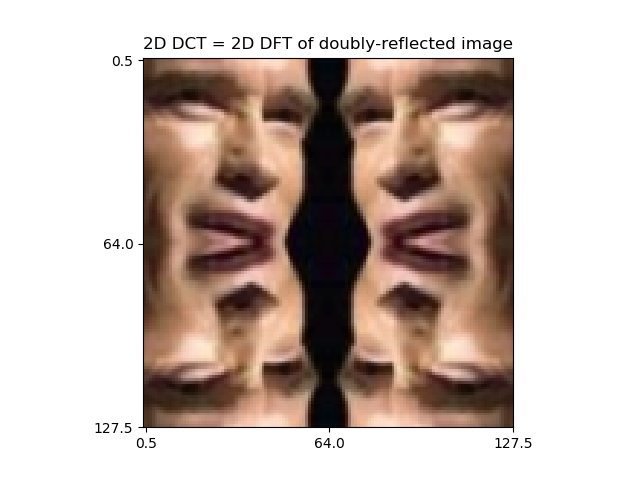 Discrete Cosine Transform
2D DCT as a vector transform
Basis Images: 9th-order 2D DCT
Nearest neighbors: 9th-order 2D DCT
This image shows the four nearest neighbors of “Image 0” (Arnold Schwarzenegger) and “Image 47” (Jiang Zemin), calculated using a 9th-order 2D DCT.
Neighbors of “Image 0” are dark on the right-hand-side, and in the lower-left corner.
Neighbors of “Image 47” are darker on the bottom than the top.
Neither of these features captures person identity very well…
Basis Images: 36th-order 2D DCT
Nearest neighbors: 36th-order 2D DCT
The 36 order DCT is, at least, capturing the face orientation: most of the images considered “similar” are at least looking in the same way.

Jiang Zemin seems to be correctly identified (2 of the 4 neighbors are the same person), but Arnold Schwarzenegger isn’t (each of the 4 “similar” images shows a different person!)
PCA vs. DCT
Nearest neighbors: 9th-order PCA
For these two test images, 9th-order PCA has managed to identify both people.
Two of the four neighbors of ”Image 0” are Arnold Schwarzenegger.
Three of the four neighbors of “Image 47” are Jiang Zemin.
High-order PCA might be just noise!
It is not always true that PCA outperforms DCT.  Especially for higher-dimension feature vectors, PCA might just learn random variation in the training dataset, which might not be useful for identifying person identity.
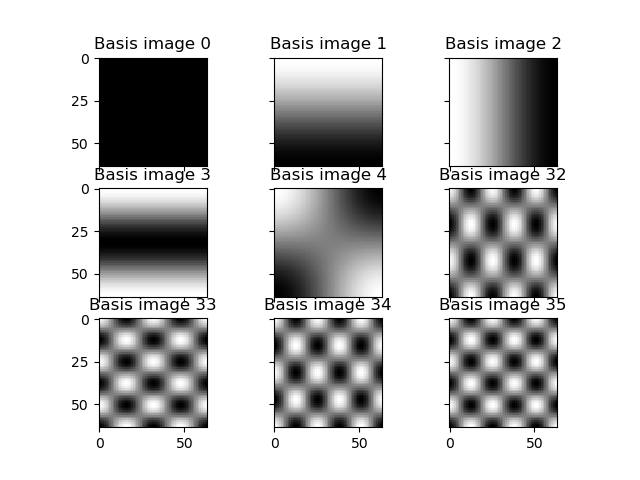 …vs…
Summary
Outline
DCT
KNN
How to draw the contour plots of a multivariate Gaussian pdf
K-Nearest Neighbors (KNN) Classifier
To classify each test token, find the K training tokens that are closest.
Look up the reference labels (known true person IDs) of those K neighbors.  Let them vote.  If there is a winner, then use that person ID as the hypothesis for the test token.
If there is no winner, then fall back to 1NN.
Confusion Matrix
Hypothesis
Reference
Accuracy, Recall, and Precision
Outline
DCT
KNN
How to draw the contour plots of a multivariate Gaussian pdf
The Multivariate Gaussian probability density function
Contour lines of a Gaussian pdf
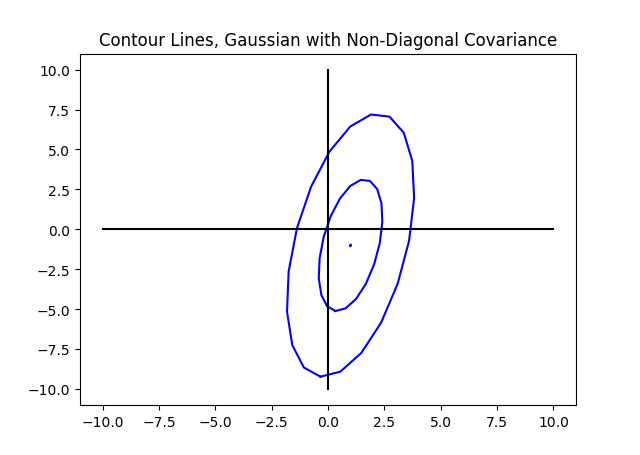 Inverse of a positive definite matrix
Facts about ellipses
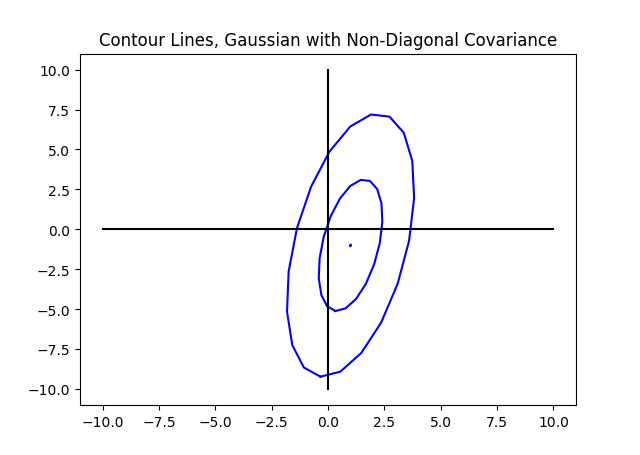 Example
Example
Example
Summary